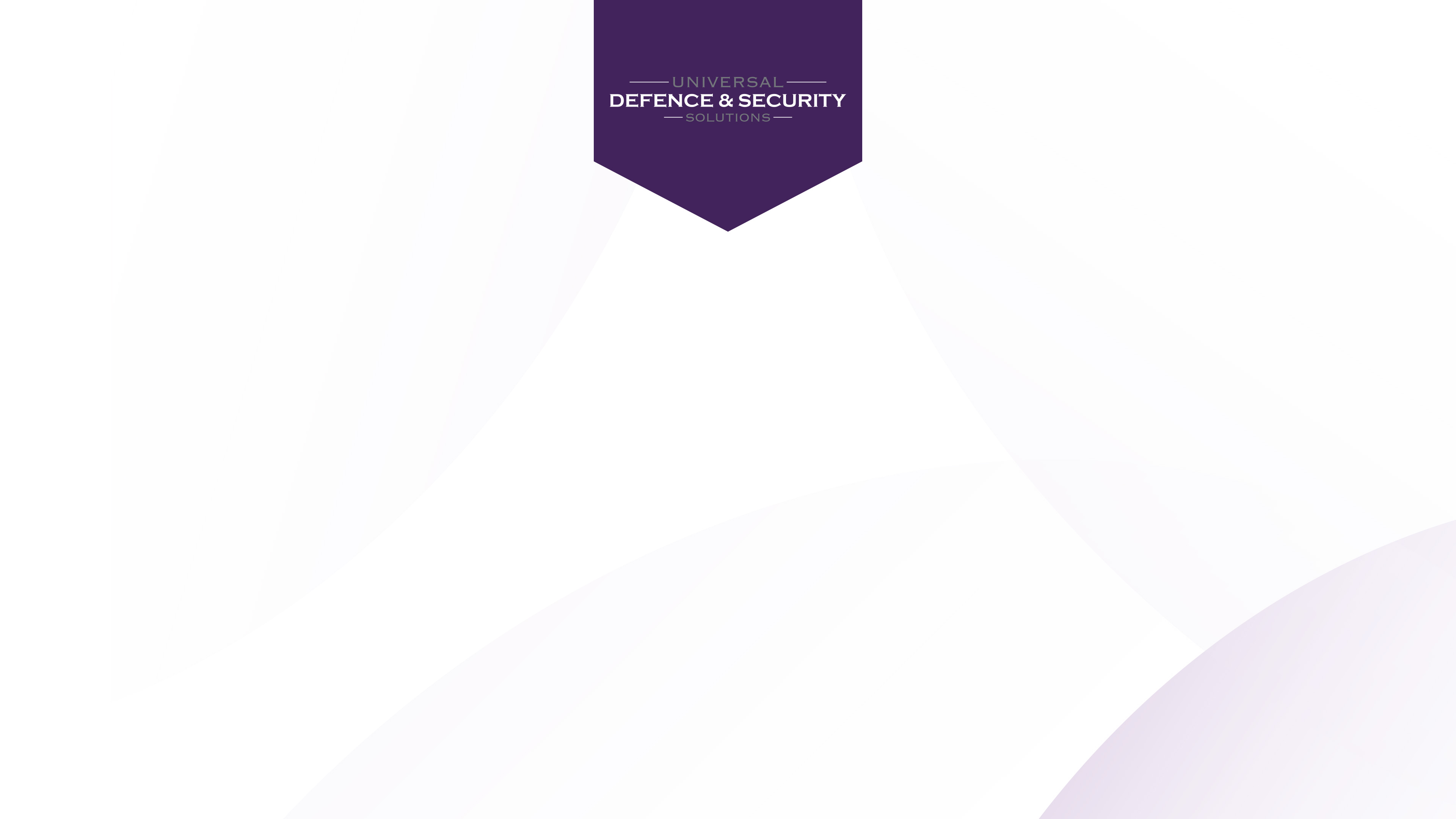 Policy, strategy and operational solutions for Governments and businesses
Text hereText here
Text here
www.universal-defence.com
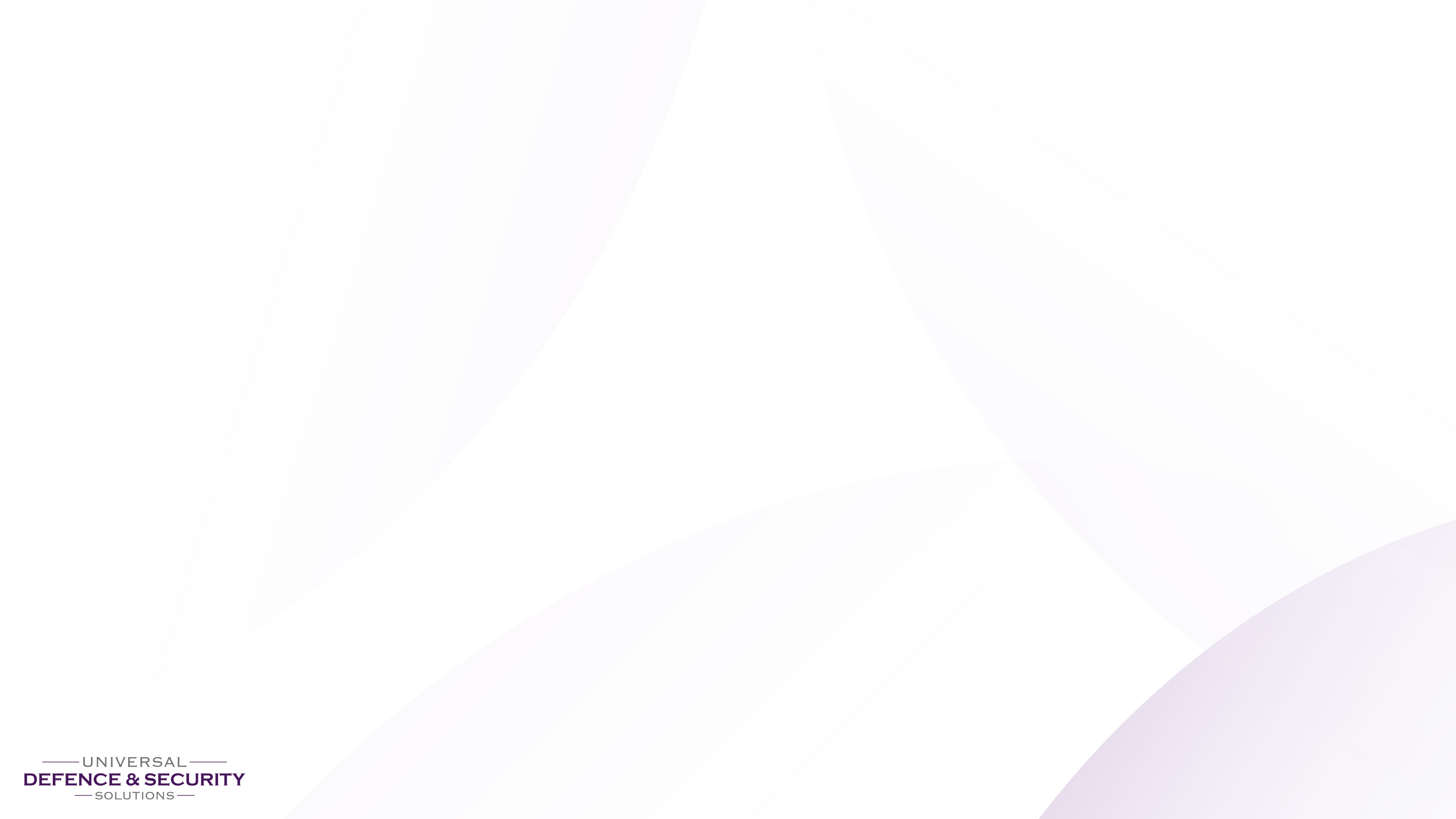 2
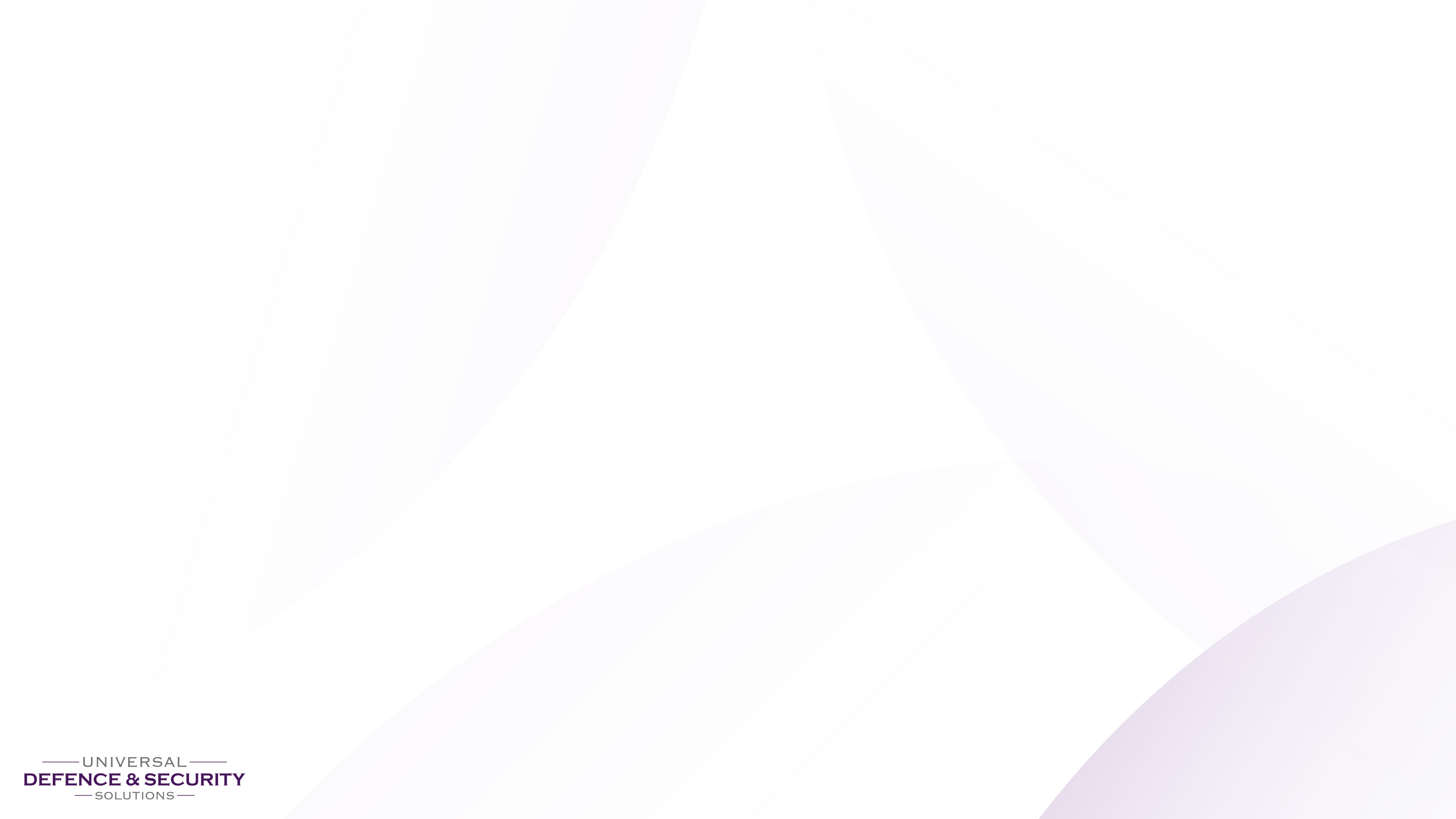 The UDSS Directors bring unique experience and capability
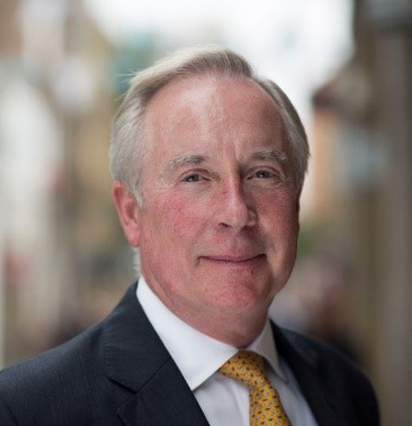 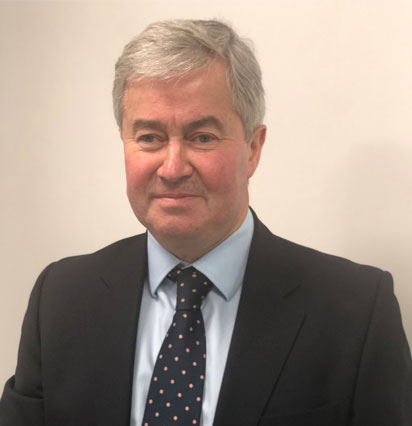 Peter L R Hewitt JP, FCSI, FRSA
(Co-Chairman)
City entrepreneur – 13 public companies
General Sir Richard Barrons KCB CBE 
(Co-Chairman)
Former Commander, Joint Forces Command
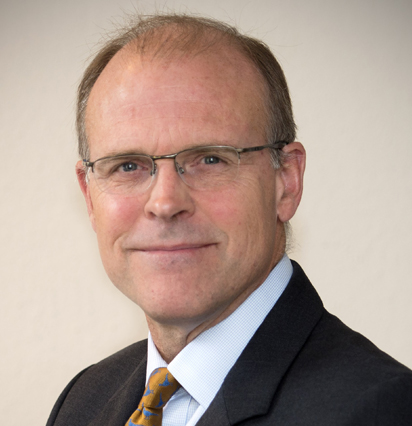 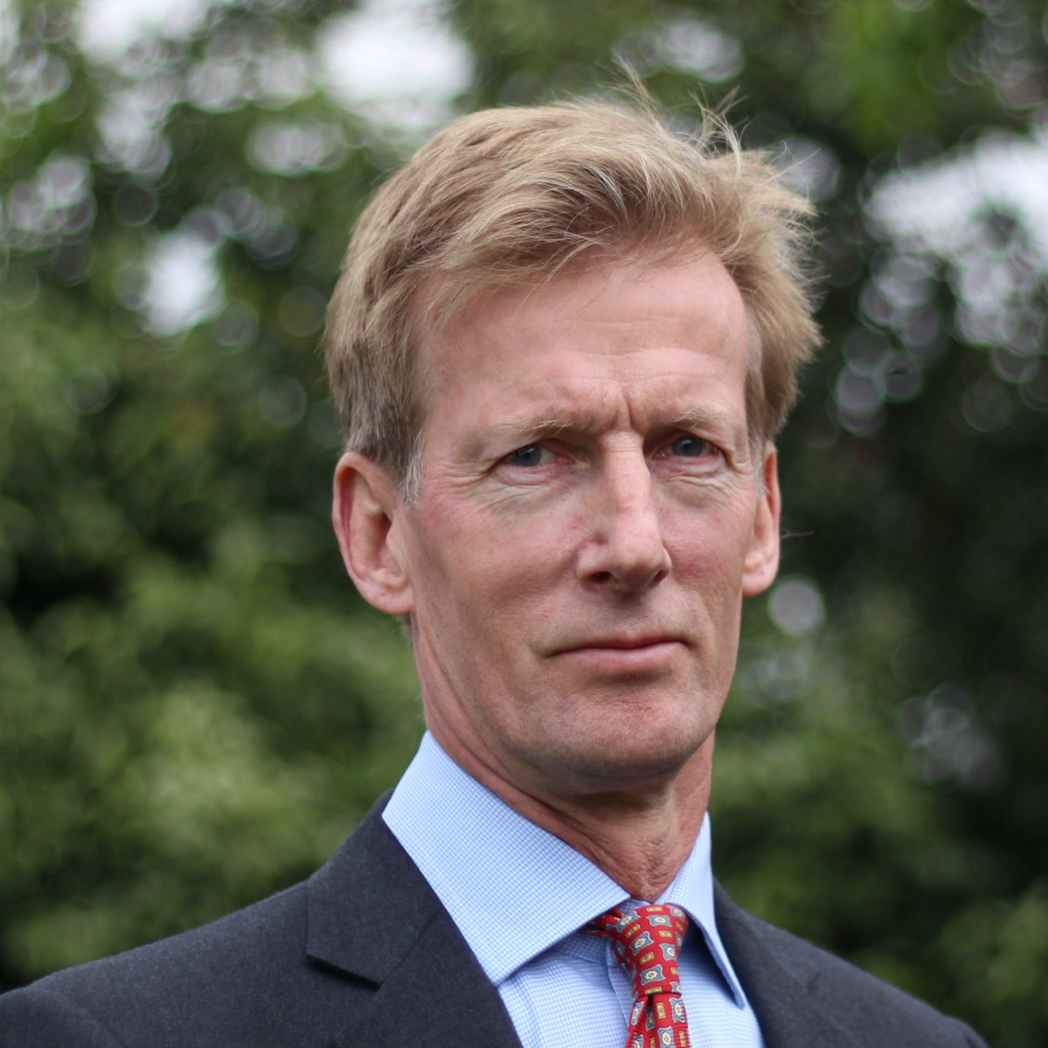 Vice Admiral (Retd) Duncan L Potts CB (Director)
Former Assistant Chief of Naval Staff, Capability
Lt Gen (Retd) Sir Mark Poffley KCB OBE (Director)
Former National Armaments Director
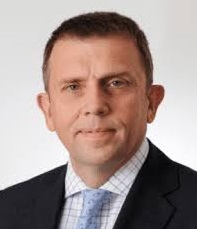 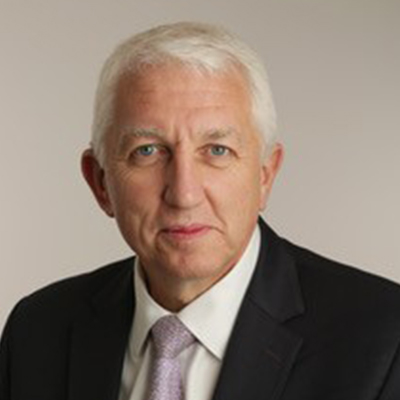 Maj Gen (Retd) David Shouesmith
(Director)
Former Assistant Chief of Defence Staff, Logistic Operations
Air Marshal (Retd) Phil Osborn CBE FRAeS 
(Director)
Former Chief of Defence Intelligence
4
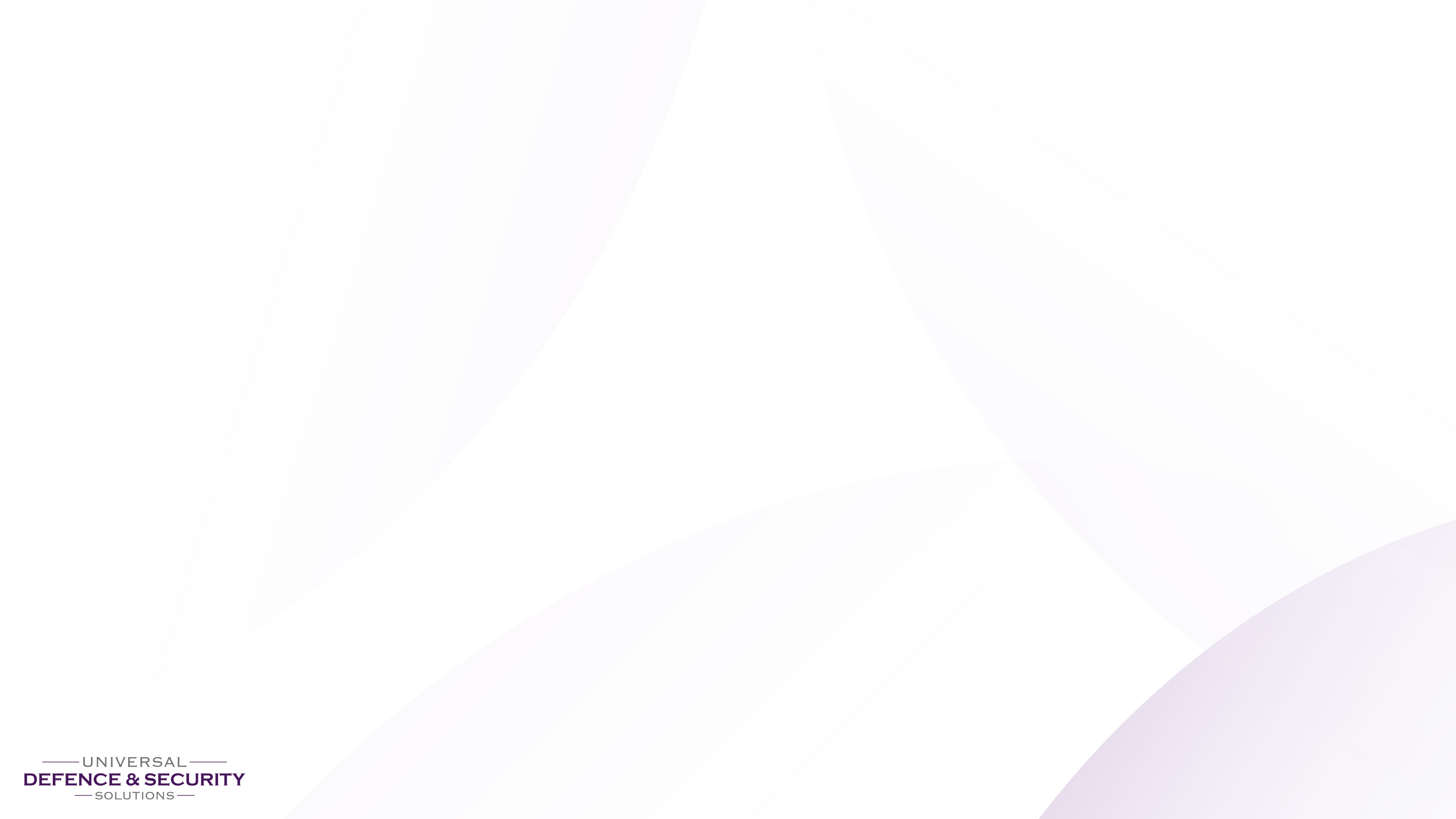 5
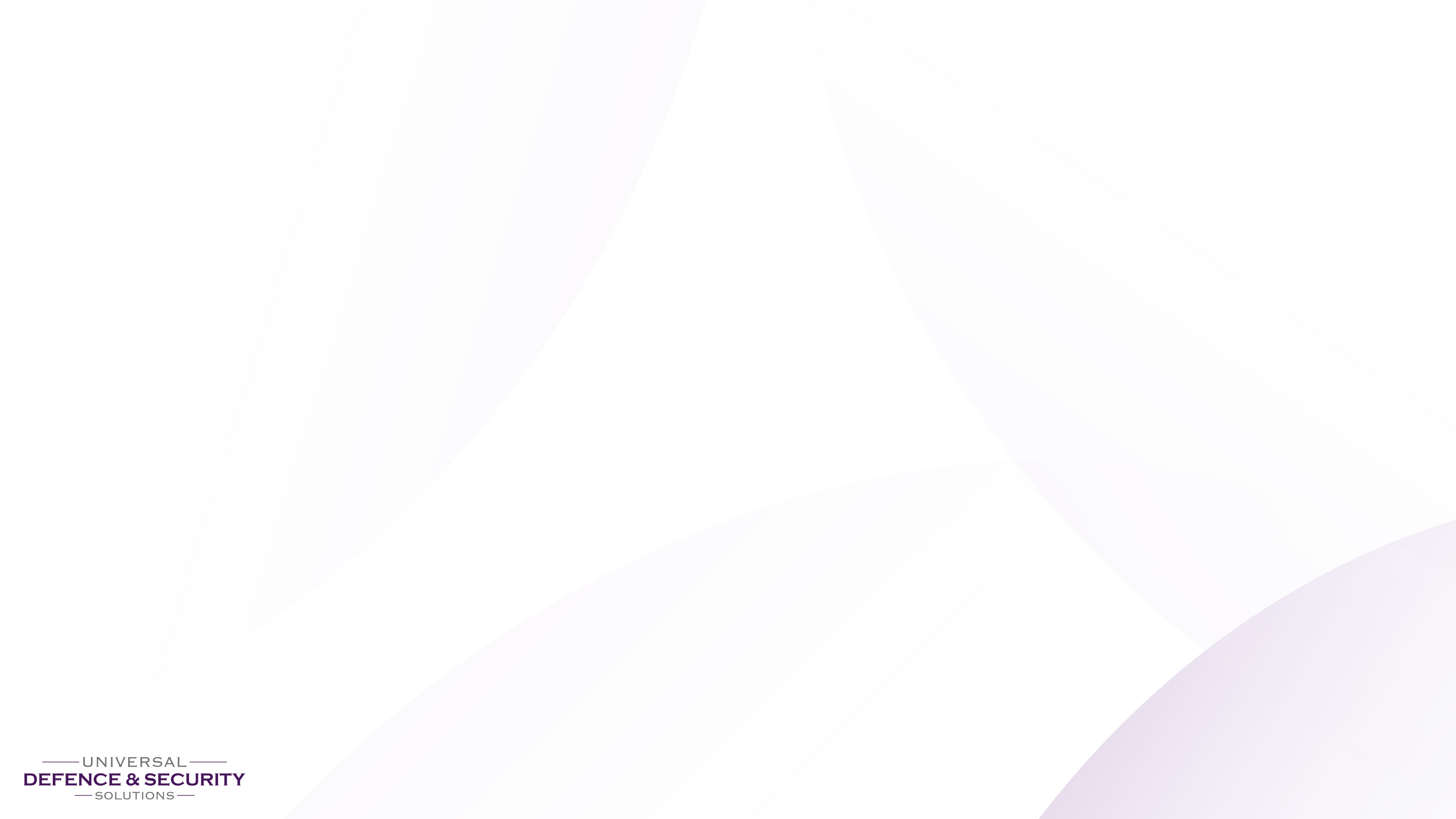 UDSS provides senior advisors and junior advisors - example SMEs for a recent overseas acquisition & procurement project
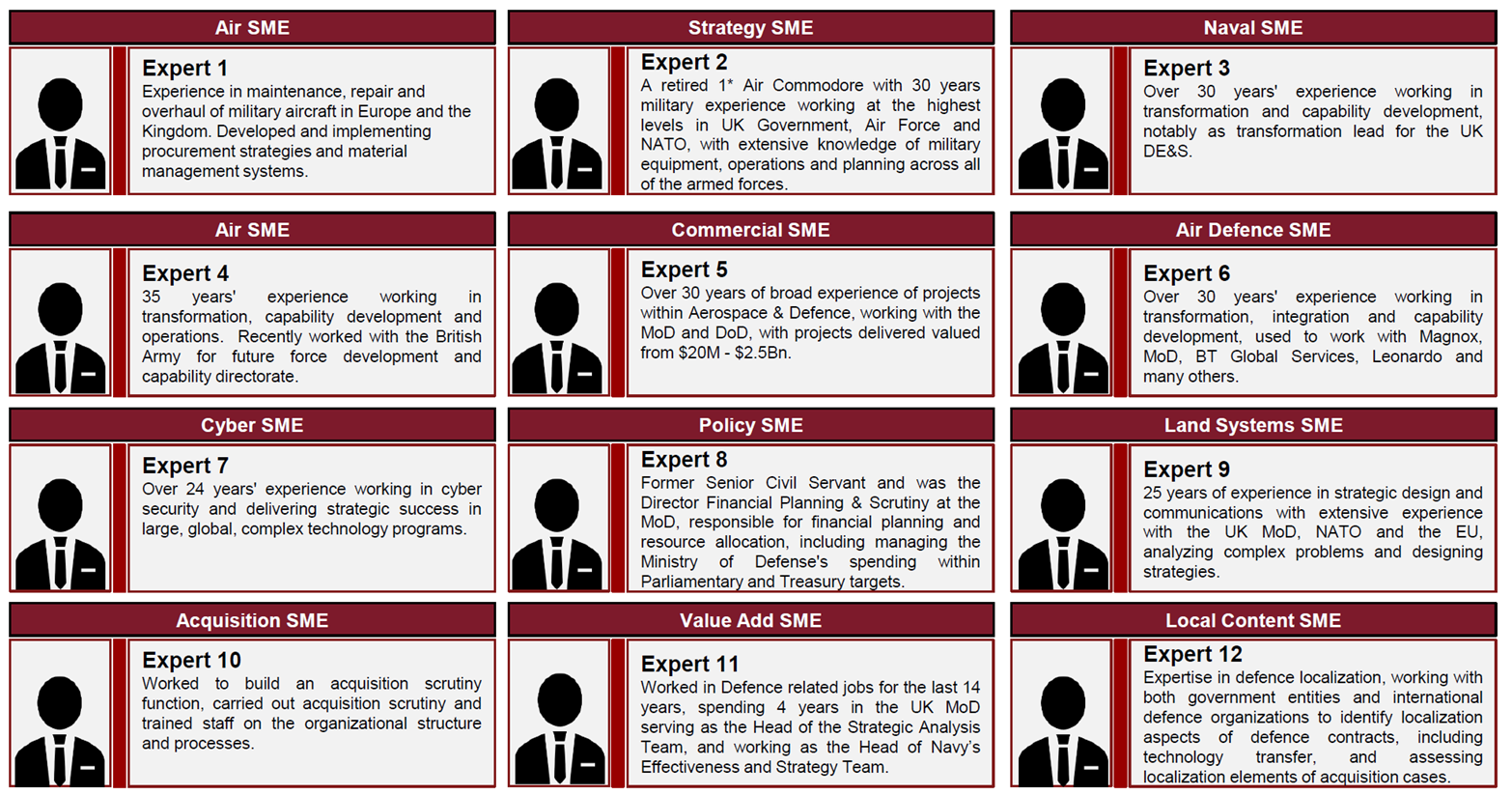 7
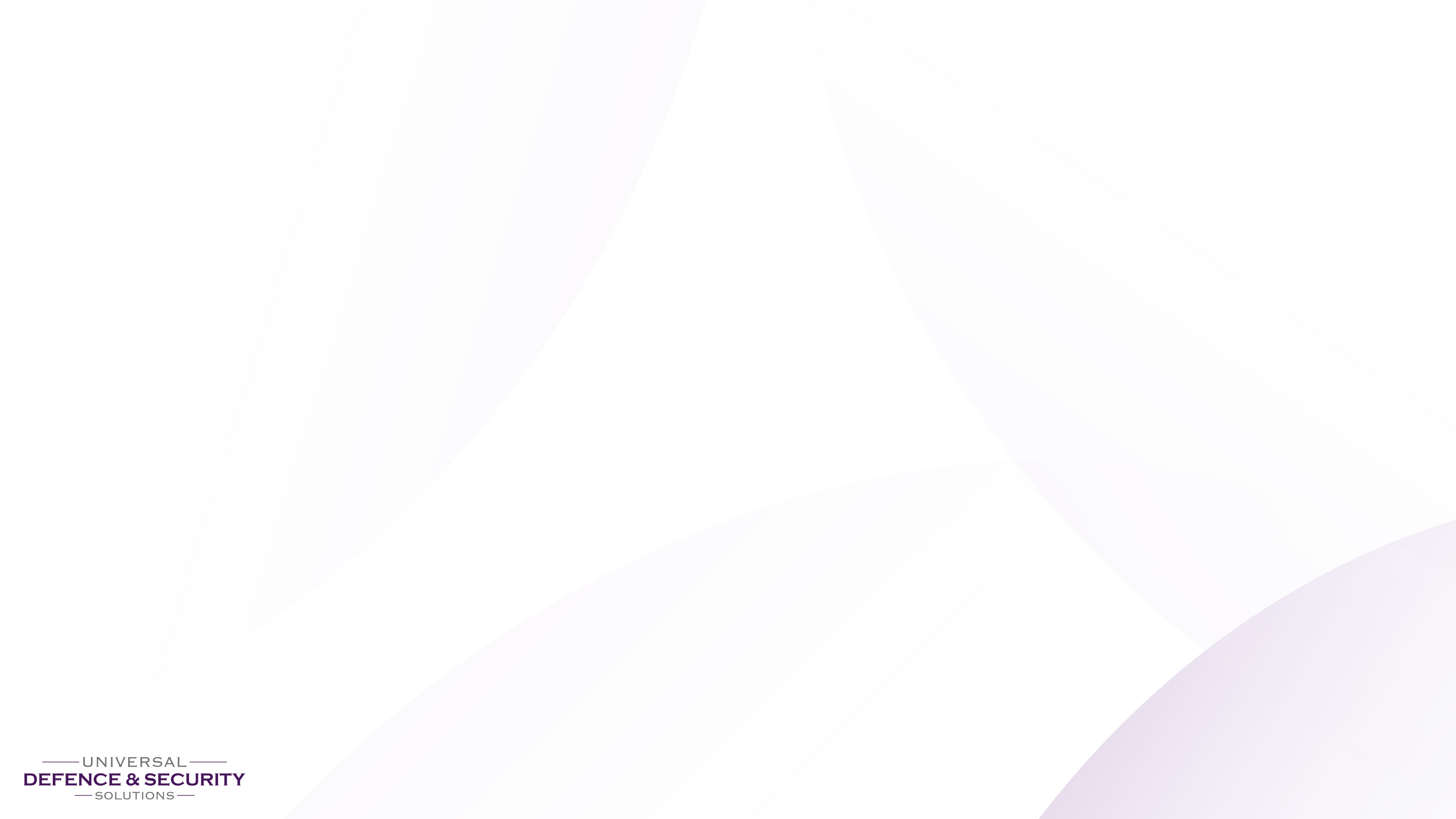 Questions/Discussion
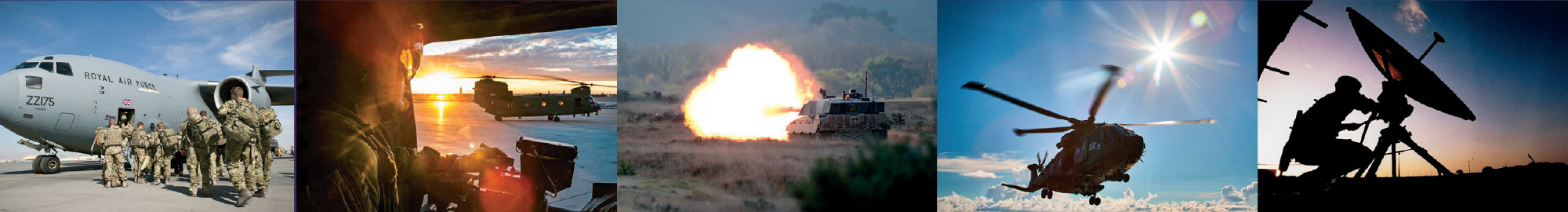 9
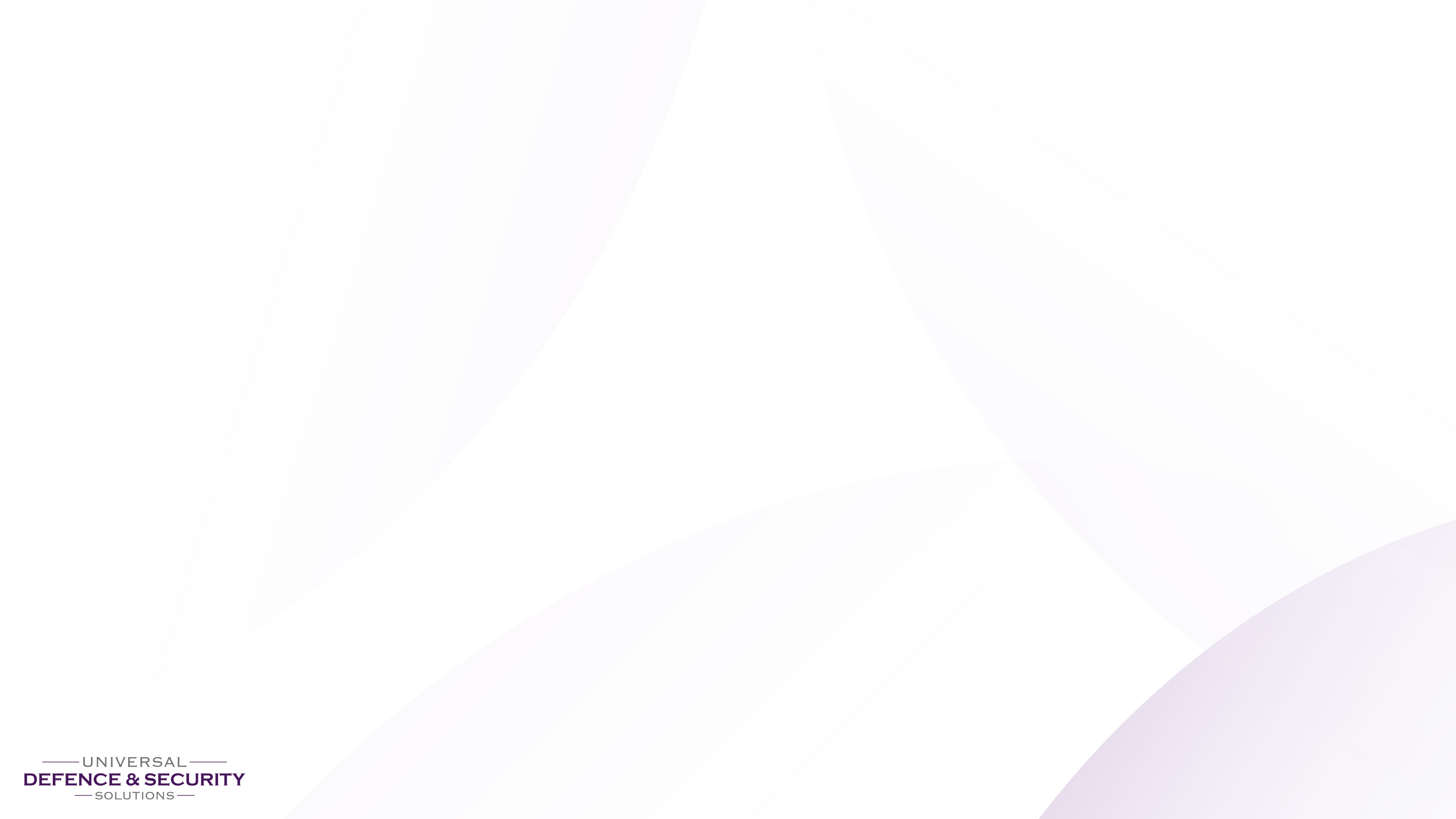 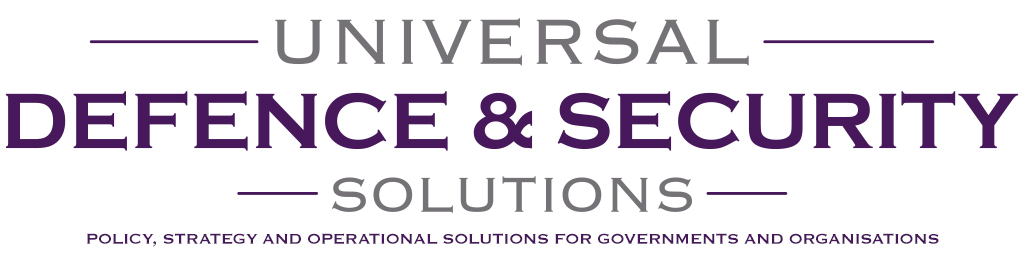 Office Address: Fourth Floor, 33 Cannon St, London EC4M 5SB
Office Tel: 020 7199 4155
Contacts
Maj Gen (Retd) David Shouesmith
Email: david.shouesmith@universal-defence.com   Mob: 07545 387378
Peter Hewitt (Co-Chairman)
Email: peter.hewitt@universal-defence.com   Mob: 07710 908816
10